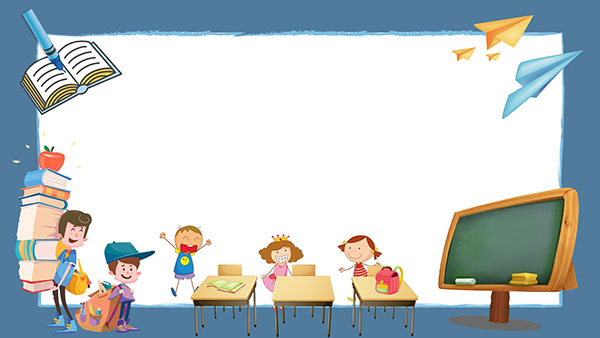 TOÁN  
MÉT KHỐI
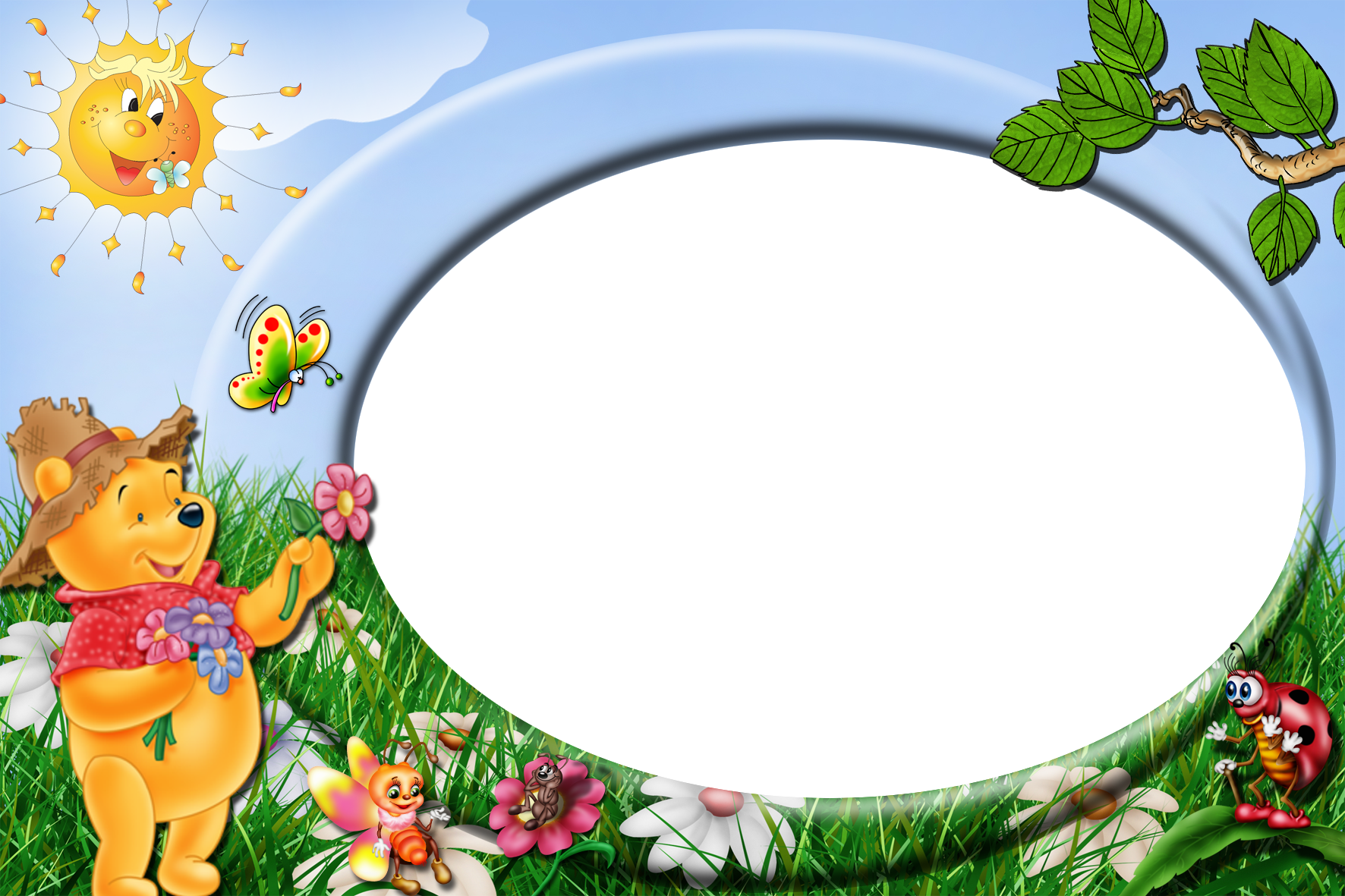 Khởi động
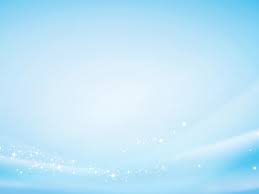 Câu 1:
Chọn số thích hợp điền vào chỗ chấm:
1dm3 = ...cm3
A. 10
B. 100
Bạn được thưởng 
một tràng vỗ tay.
C.  1000
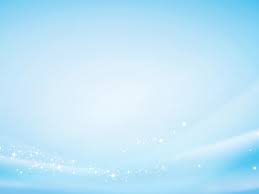 Câu 2:  Xăng-ti-mét khối là thể tích hình lập phương có cạnh là:
A. 1cm
B. 1dm
Bạn được thưởng 
một tràng vỗ tay.
C. 1000cm
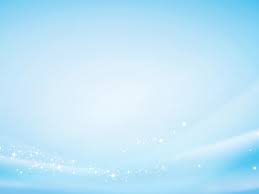 Câu 3: Một lít rưỡi nước là:
A. 1 500cm3
B. 15cm3
Bạn được thưởng 
một tràng pháo tay.
C. 15dm3
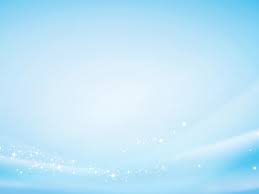 Câu 4: Điền vào chỗ trống:
12
12000cm3 = ……..dm3
Bạn được thưởng một tràng vỗ tay.
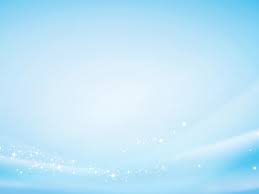 Câu 5: Điền vào chỗ chấm:
2760
2,76dm3 = ……..cm3
Bạn được thưởng 
một tràng pháo tay.
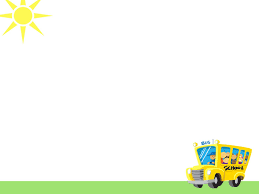 cm3 là gì ?
Hình lập phương có cạnh dài 1cm thì thể tích của hình lập phương đó là 1cm3
dm3 là gì ?
Hình lập phương có cạnh dài 1dm thì thể tích của hình lập phương đó là 1dm3
Tương tự , vậy m3 là gì ?
Mét khối là thể tích của hình lập phương có cạnh dài 1m.
ToánMét khối
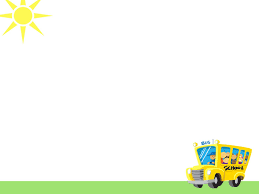 1m
Mét khối là thể tích của hình lập phương có cạnh dài 1m.
1m
1m3
Mét khối viết tắt là:
m3
1dm3
1dm
1m
1m3 = ? dm3
1m3
Cần bao nhiêu hình lập phương
 cạnh dài 1dm để xếp đầy hình lập 
phương cạnh 1m?
1m3 = ? dm3
Mỗi lớp có số hình lập phương là:
1m
10 x 10 = 100 (hình)
Số hình lập phương có tất cả là:
100 x 10 = 1 000 (hình)
Có thể viết gọn như sau:
Số hình lập phương có tất cả là:
10 lớp
10 x 10 x 10 = 1 000 (hình)
10 hàng
  (1 lớp)
1 hàng 10 hình
1dm
1m3 = ? dm3
1m
Cần 1000 hình lập phương nhỏ cạnh 1dm  để xếp đầy hình  lập phương cạnh 1m.
Vậy:  1m3 = 1 000dm3
10 lớp
10 hàng
(1 lớp)
1 hàng 10 hình
1m3  = ?cm3
Ta có: 1m = 100cm
Mỗi lớp có số hình lập phương là:
100 x 100 = 10 000 (hình)
Cần số hình lập phương cạnh 1cm để xếp đầy hình lập phương cạnh 1m là:
10 000 x 100 = 1 000 000 (hình)
1m3  = 1000 000cm3
1m3  = ?cm3
1m3  = 1000dm3
1dm3  = 1000cm3
1m3  = (1000 × 1000) cm3
= 1 000 000cm3
1m3  = 1000 000cm3
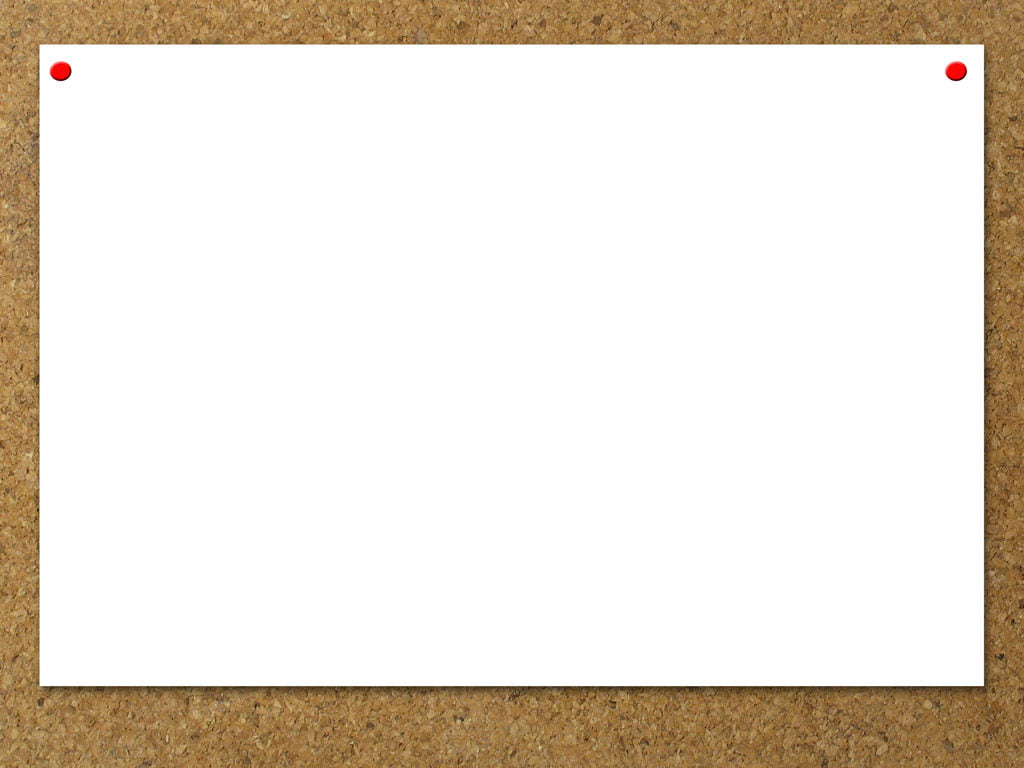 1
1
1
1000
1000
1000
ToánMét khối
Mét khối viết là:
m3
1cm3
1m3
1dm3
= ............cm3
1000
= ............dm3
1000
= ............dm3
= ............ m3
= ............dm3
0,001
= ............ m3
0,001
Nhận xét:
- Mỗi đơn vị đo thể tích gấp 1000 lần đơn vị bé hơn tiếp liền.
- Mỗi đơn vị đo thể tích bằng            đơn vị lớn hơn tiếp liền.
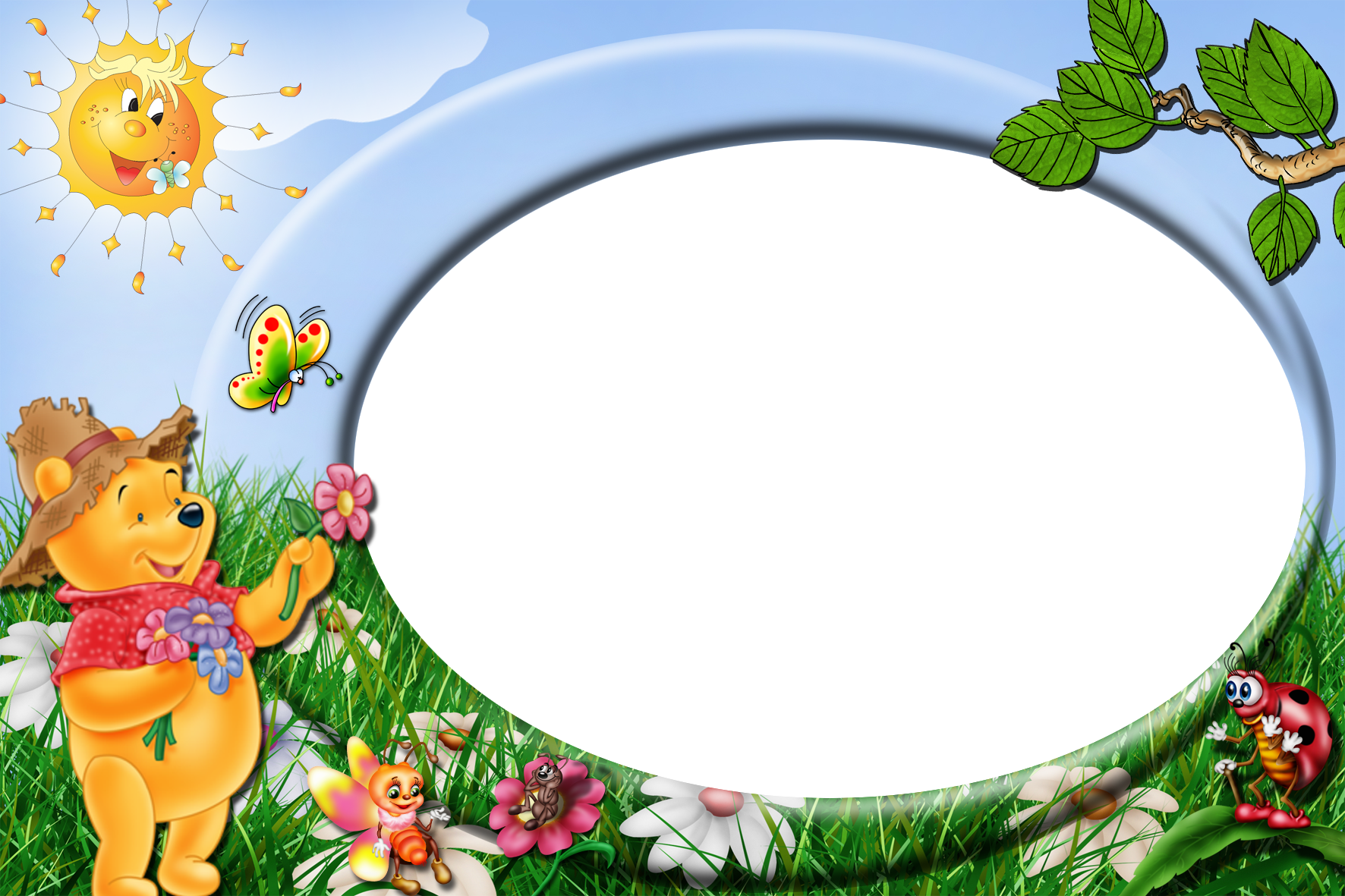 Thực hành
Bài 1 /118
   a) Đọc các số đo:
Mười lăm mét khối
Hai trăm linh năm mét khối
Hai mươi lăm phần trăm mét khối
Không phẩy chín trăm mười một mét khối
Bài 1/118:
1
m3
8
b) Viết các số đo thể tích:
 + Bảy nghìn hai trăm mét khối: 
 + Bốn trăm mét khối:
 + Một phần tám mét khối:   
 + Không phẩy không năm mét khối:
7200
m3
400m3
0,05m3
Bài 2/118:
b) Viết các số đo sau dưới dạng số đo có đơn vị là xăng-ti-mét khối:
= (0,25 x 1000 000)cm3
= 250 000cm3
Bài 3/118: Một hình hộp chữ nhật bằng bìa có chiều dài 5dm; chiều rộng 3dm và chiều cao 2dm. Hỏi có thể xếp được bao nhiêu hình lập phương 1dm3 để đầy cái hộp đó?
Tính số hình lập phương của 1 lớp
1 lớp
Tính số hình lập phương của 2 lớp (số hình lập phương cạnh 1dm3 cần để xếp đầy hộp)
2dm
3dm
5dm
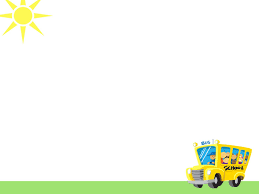 Bài 3:	
Bài giải
Mỗi lớp có số hình lập phương 1dm3  là:
			5 x 3 = 15 (hình)
Số hình lập phương 1dm3 để xếp đầy hộp là:
			15 x 2 = 30 (hình)
Đáp số: 30 hình
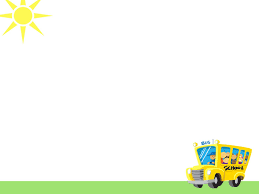 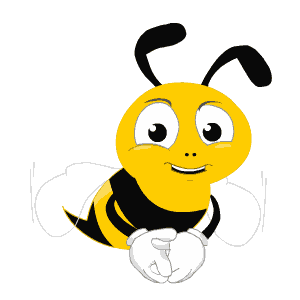 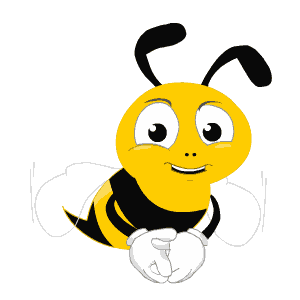 Trò chơi 
Ai nhanh ai đúng
Dặn dò: - Chuẩn bị bài sau
1/ Mét khối là thể tích của hình lập phương có cạnh dài 1dm.
S
2/ Mét khối là thể tích của hình lập phương có cạnh dài 1m.
Đ
Đ
3/ 1m3   = 1000dm3.
S
4/ 1m3  = 1000cm3 .
Đ
5/ 1m3  = 1 000 000cm3 .
Phần thưởng của bạn
Mét khối là thể tích của hình lập phương có cạnh dài 1m
Mét khối
Kiến thức cần nhớ
Mét khối viết tắt là: m3
Mỗi đơn vị đo thể tích lớn gấp 1000 lần đơn vị bé liền kề.
Mối 
quan hệ
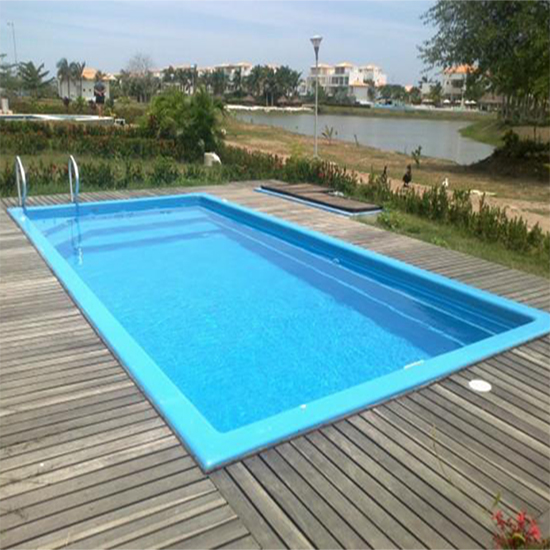 50m3
6,4m3
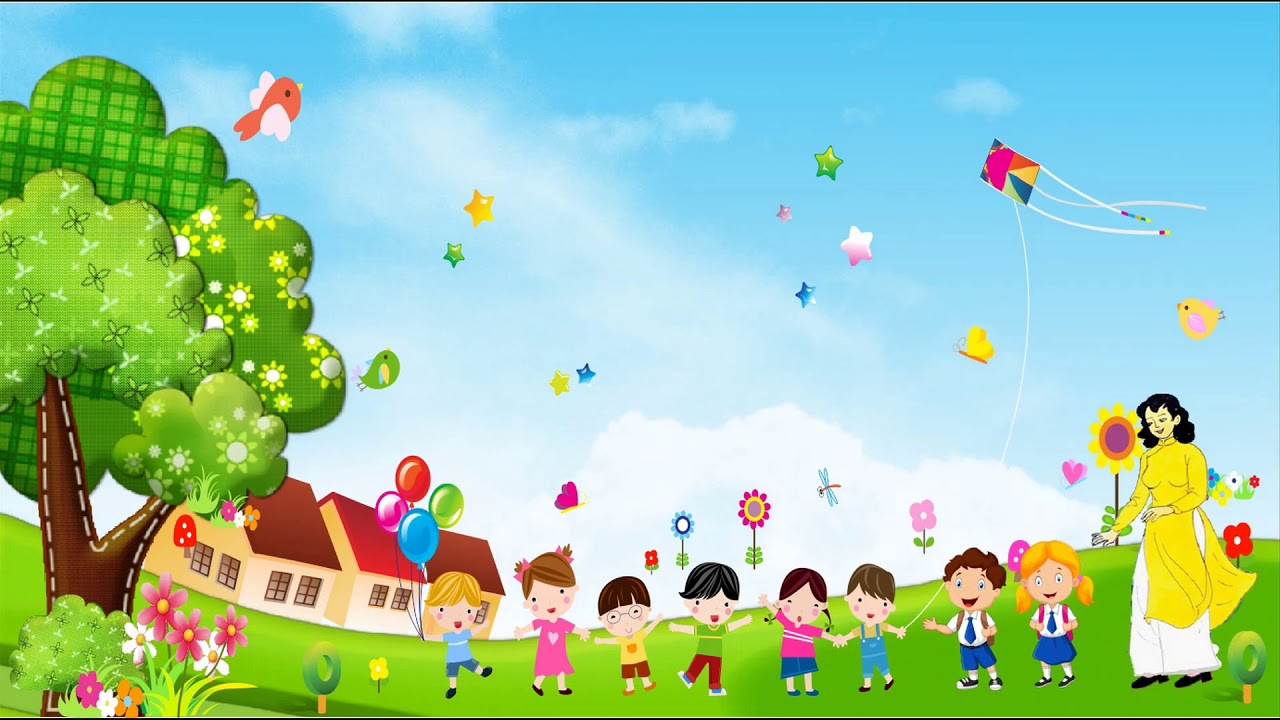 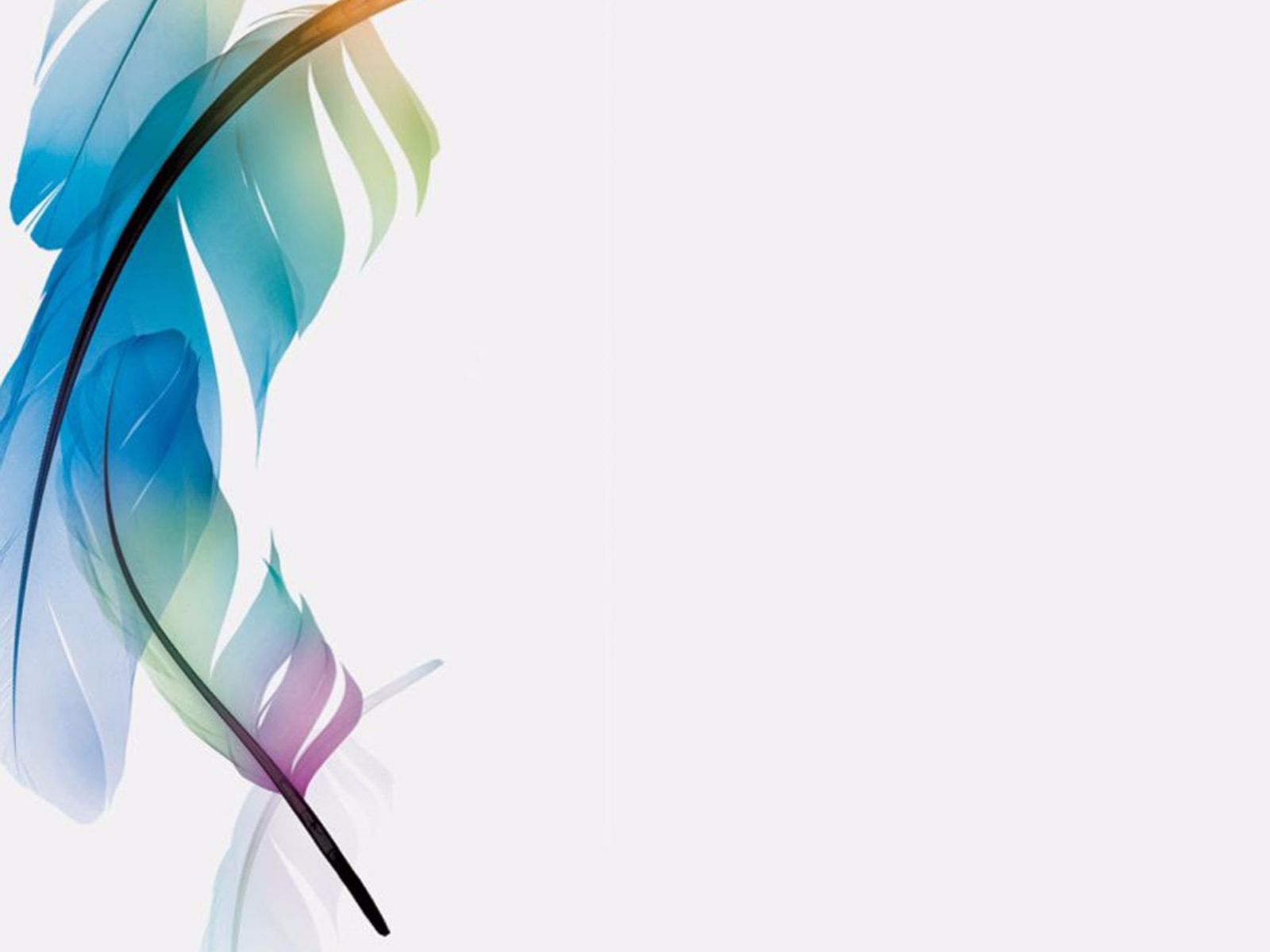 DẶN DÒ
+ Làm bài tập số 2 vào vở
+ Ôn lại bài 
+ Chuẩn bị bài: Mét khối.